Chapter 10/30
President
Leadership
Service
Events added in the calendar!
Charity Miles
Donations


Erin Smith
service.aphiodeltagamma@gmail.com | (937) 314-1242
Fellowship
Treasurer
Please pay your dues if you have yet to do so! I am going to submit the cash dues this week and if you need help paying on bobcat connect let me know!!
Dues are $55


Vanessa Evans
treasurer.aphiodeltagamma@gmail.com 
(614) 361-7801
Sergeant at Arms
Ombudsman
Membership/Pledge Ed
Hi, I hope you all had a safe + fun HallOUween!!
Stay after Chapter next week (11/6) for an interview party
Hang out with your Littles
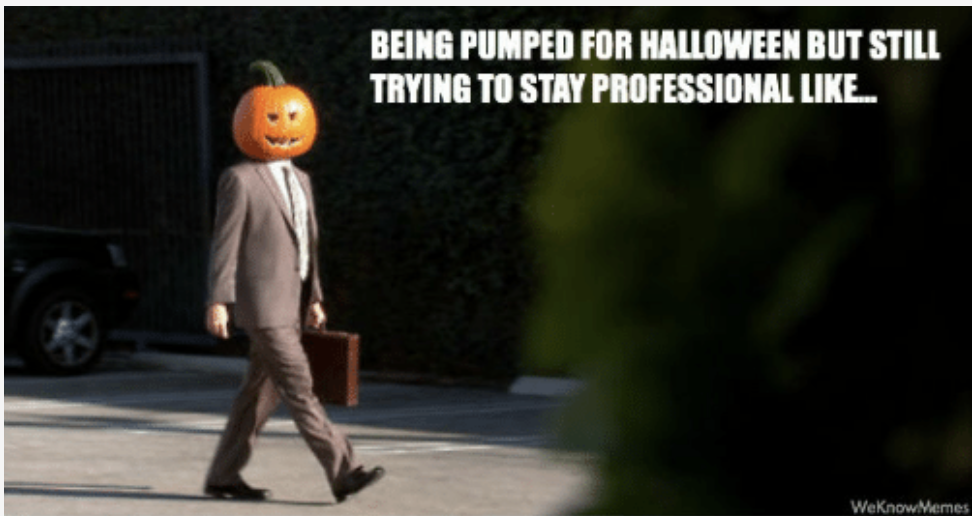 Lydia Gehr
membership.aphiodeltagamma@gmail.com
513-497-0342
Ainsley Sawyer
pledgeducators.aphiodeltagamma@gmail.com
512-745-1380
Communications
Working on getting attendance up to date
Slides will be sent out after chapter

Please reach out to me with any attendance issues or any ideas for the Instagram :)

Send me any pictures from events you do!

Don’t forget to follow our social medias for pics/updates this semester!
Pledge TikTok: pledgeaphio
Twitter: @APhiODeltaGamma
Instagram: APhiO_DeltaGamma
Courtney Batten
937-621-1487
Historian
Toast Song
Here's to Alpha Phi Omega, Loyal Brothers we,
True to self and to each other, firm in loyalty.
Daily working, daily striving, ever more to be
True to Alpha Phi Omega, Our Fraternity.

Brothers clasp the hands of Brothers, 
strong the circle we
Ever mindful, ever serving all humanity.
Now we raise our grateful 
voices in our song to thee:
True to  Alpha Phi Omega, may we always be.
Questions
What did you dress as for Halloween?
When is the interview party?
How much are dues?